MANAGEMENT OF UNCONSCIOUS & CRITICALLY ILL  PATIENT
MANAGEMENT OF UNCONSCIOUS PATIENT
Introduction
Consciousness is the patient wakefulness and ability to respond to the environment.
Level Of Consciousness (LOC) is the most sensitive indicator of neurologic function.
An altered level of consciousness is apparent in the patient who is not oriented, does not follow commands or needs persistent stimuli to achieve a state of alertness.
Cont’d
The underlying cause of neurologic dysfunction is disruption in the cells of the nervous system, neurotransmitters or brain anatomy. Intact anatomic structure are needed for normal function. A disruption in the neurotransmitter results in the faulty impulses transmission, impending communication within the brain to other parts of the body.
Causes of Unconsciousness
Neurologic (head injury, stroke).
Toxicology (drug overdose, alcohol intoxication).
Metabolic (hepatic or renal failure, diabetic ketoacidosis).
Trauma, edema, pressure from tumours.
Increase or decrease in the circulation of blood or cerebrospinal fluid (CSF).
Medical Management
The first priority is to obtain and maintain a patent airway.
The patient may be intubated or a tracheostomy may be performed.
The circulatory status (blood pressure, heart rate) is monitored to ensure adequate perfusion to the body and brain. An intravenous line is used to provide access for IVF and medications.
Nutritional support via a feeding tube or gastrostomy tube is initiated as soon as possible.
Nursing Management
Nursing diagnoses:
Ineffective airway clearance related to altered level of consciousness
Risk of injury related to decreased level of consciousness
Deficient fluid volume related to inability to take in fluids by mouth
Impaired oral mucous membranes related to mouth breathing, absence of pharyngeal reflex, and altered fluid intake
Risk for impaired skin integrity related to immobility
Cont’d
1. Maintain the airway
Suctioning- oral hygiene may be required before and after suctioning. The patient is hyper-oxygenated and adequately ventilated to prevent hypoxia.
Elevating the bed to 30o helps prevent aspiration. 
Positioning the patient in a lateral or semi-prone position also helps because it permits the jaw and tongue to fall forward, thus promoting drainage.
Cont’d
2. Protect the patient
Side rails are padded. 
Other potential sources of injury are identified e.g. restraints, tight dressings, damp bedding or dressings, tubes and drains.
Protection also includes protecting the patient dignity during altered level of consciousness. Simple measures e.g. providing privacy and speaking to the patient during nursing care activities preserve the patient dignity. Patient in a light coma may be able to hear.
Cont’d
3. Maintain fluid balance and manage nutritional needs
Assess the hydration status
Administer the required intravenous fluids (IVF).
You can also use a feeding or gastrostomy tube for the administration of IVF and enteral feedings.
Cont’d
4. Provide hygiene and mouth care
The patient needs oral care because there is a risk of parotitis if the mouth is not kept clean. The mouth is cleaned and rinsed carefully to remove secretions and crusts and to keep the mucous membrane moist. 
The hygiene of the patient should also be observed by bathing the patient.
Cont’d
5. Maintaining skin and joint integrity
Regular turning schedules to avoid pressure on the skin.
6. Preserve corneal integrity
The eye may be cleansed with cotton balls moistened with sterile normal saline to remove debris and discharge.
7. Maintaining body temperature
Because of damage to the hypothalamus or severe intracranial infection, unconscious patients often develop increased temperature and this must be controlled by use of antipyretics, tepid sponging etc.
Cont’d
8. Preventing urinary retention
The patient with an altered level of consciousness is often incontinent or has urinary retention. 
If the patient is not voiding, an indwelling urinary catheter is inserted and connected to a closed drainage system. The catheter may be used to monitor urinary output.
Cont’d
9. Promoting bowel function
The abdomen is assessed for distension by listening  for bowel sounds and measuring the girth of the abdomen with a tape measure. There is risk for diarrhea from infection and antibiotics. Immobility and lack of dietary fiber can cause constipation. To facilitate bowel emptying, a suppository may be indicated. The patient may require an enema every other day to empty the lower colon.
Cont’d
10. Providing sensory stimulation
Sensory stimulation can help overcome the profound sensory deprivation of the unconscious patient. Efforts are made to restore the sense of daily rhythm by maintaining usual day and night patterns for activity and sleep. 
The nurse touches and talks to the patient and encourages family members and friends to do so, orients the patient to time and place at least once every 8 hours.
Cont’d
11. Meeting the family needs
The family of the patient with altered level of consciousness may be going through the process of severe anxiety, denial, anger, remorse, grief and reconciliation. 
To help the family members cope with the situation, the nurse reinforces and clarifies information about the patient condition, permits the family to be involved in care and listens to and encourages ventilation of feelings and concerns while supporting decision making about hospital management.
Cont’d
12. Monitoring and managing potential complications
The longer the period of unconsciousness, the greater the risk for pulmonary complications.
Vital signs and respiratory function are monitored closely to detect any signs of respiratory failure or distress.
Complications of Unconsciousness
Respiratory failure
Pneumonia
Aspiration
Pressure ulcers
CARE OF CRITICALLY ILL PATIENT
Introduction
The critically ill patients are: 
Highly vulnerable
Unstable
Complex

 Therefore, they require intense and vigilant nursing care in addition to medical and or surgical care.
Cont’d
Proper management of a critical ill patient require: 

Early identification of the critical ill patient.

Identification of the immediate problem that can kill the patient.

Taking and performing quick measures to save the persons life.
Aetiology/ Causes
Can be from any system:
CNS,
CHEST, 
CVS,
ABDOMEN,
GENITOURINARY,
MUSCULOSKELETAL,
ENDOCRINE
Symptoms
GENERAL: dizziness, headache

CHEST: Difficulty in breathing, cessation of breathing, chest pain

CVS: Palpitations, sharp  pain radiating to shoulder, orthopnoea

CNS: Unconscious, deteriorating consciousness, confused, abnormal behaviour (aggression)

GENETOURINARY: Small urine or cessation of urination

MUSCULOSKELETAL: Ascending paralysis, inability to sit or walk
Requirement of management (critically ill patient)
Immediate availability of: 
Surgeons/ physicians, 
Anesthesiologists, 
Nurses  
Facilities, 
Emergency room, 
Theatres, 
ICU beds, 
Radiology, 
Laboratory, 
Blood bank 

NB: The above should be available
24 hours every day of the year.
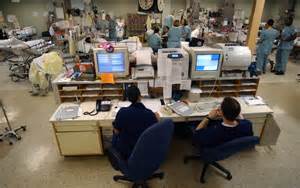 Requirement of management
1.	Airway equipment/devices e.g. oro/ nasopharyngeal airways, tracheostomy tubes, laryngoscopes and endotracheal tubes
2.	Ambubags
3. 	Mechanical ventilator
Monitoring devices 
Blood pumps 
Drugs in labelled syringes
Electrical defibrillator
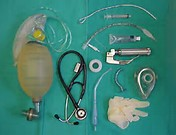 Treatment
Guiding principles: 
 Delivery of optimal and appropriate care 
 Relief of distress 
Compassion and support 
Dignity 
Information 
Care and support of relatives and care givers
AIRWAY
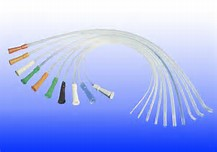 Open the airway
Suction to clear the secretions
Position (recovery position, prop up)
Prepare patient for intubation or other alternatives
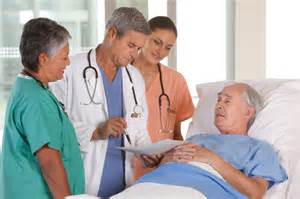 BREATHING
Observe the chest movement
Observe use of accessory muscles of respiration
Low oxygen saturation
Interventions:
Put patient in semi-fowlers position to ease breathing 
Give oxygen
Monitor respiratory rate
Circulation
Start intravenous line
Administer intravenous fluids 
Transfuse blood and blood products (whole blood, fresh blood etc.)
Monitor fluid and temperature chart
Perform CPR in case of cardiac arrest
Drugs
Intravenous antibiotics
Analgesics
Steroids
Antithrombin III (Prevent further coagulopathy)
Inotropic agents (heart failure; dopamine/dobutamine)
Management of critically ill patient
Respiratory care 
Cardio vascular care 
Fluid, electrolyte and glucose balance
Nutritional care 
Bladder care
Venous thrombosis prophylaxis 
Infection prevention and control
Skin care
General hygiene and mouth care 
Dressing and wound care
Complete monitoring of the patient
Comfort and reassurance 
Communication with the patient and relatives
Thank you 
for listening